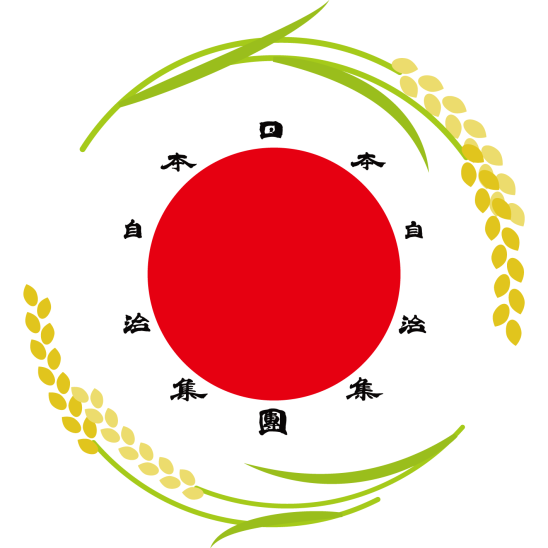 日本自治集団第3回総会
日本自治集団
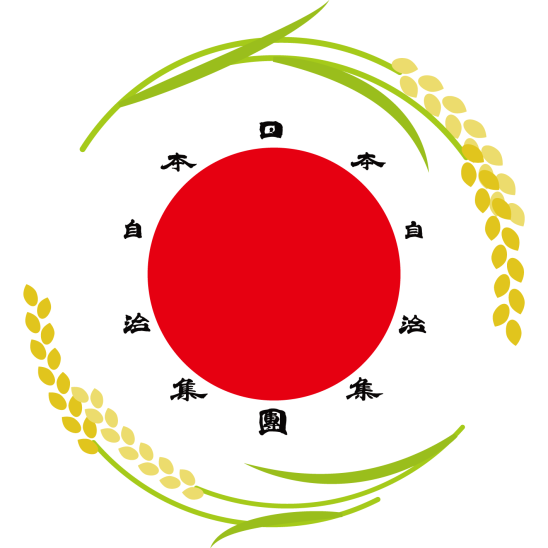 日本自治集団の令和５年度の活動を振り返って
計画事業項目
経済・通貨部会　  「集団内市場の開設・運営」
　　　　　　　　　　　　　「集団内通貨の発行」
農・食・健康部会　「農法研究開発」
　　　　　　　　　　　　　「農士育成」
　　　　　　　　　　　　　「食の学習会開催」　　　　　　　　　　　　　
国土等部会　　　　「備蓄倉庫の建設（白山さん会社内事業）」
　　　　　　　　　　        「エネルギー調査研究」
　　　　　　　　　　　　　「小水力発電（むすびの里内事業）」　　　　　　　　　　　　　　　　
憲法・規範部会　  「日本の社会秩序の調査研究」
　　　　　　　　　　　　　「集団内秩序の調査」
文化・教育等部会 「学習会開催」　　　　　　　　　　　　
広報・情報部会　　「集団内外広報」
                                   「バーチャル集団内市場の開設」
計画外事業項目
「ホームページの開設」
    「共同開発商品の日本自治集団市場での販売」
　 「各団体における新たな活動への挑戦」
　　　株式会社賀正軒　　　　　　　　　　福田泰三
　　　株式会社こころ　　　　　　　　　　　堀口こみち
　　　有限会社ａｒｓ　　　　　　　　　　　　 朝見剛彦
　　　株式会社むすひ　　　　　　　 　　　大村奈未
　　　民草の和をつなぐ会大阪　　　　　宮平崇
        有限会社フロンティアジャパン　　白山徳彦
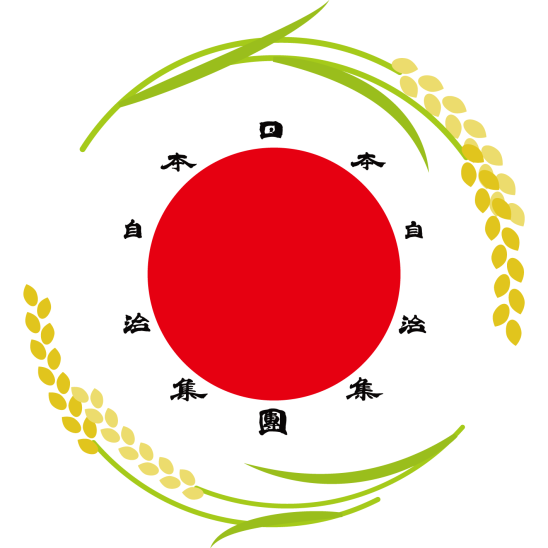 日本自治集団令和６年度運営方針
世界情勢
これまでの世界情勢
グローバリゼーション　成功
　　　　　　　　　　　　　　　　
　
　　　　        新世界秩序下の世界　　　　　　　　　　　　
　         　グレート・リセット（2025年達成）


　 　
　　 継続　　　米国のコミットメント　 　　　減少
　　　　　
　　　　　　　　　　　　　　　　　　　　　　　　　　 　挫折
世界情勢の変化1
グローバリゼーション
                      成功
　　　　　　　　　　　　　　　　
      新世界秩序下の世界　　　　   　中国の台頭　　　　　　　

　   
    継続　  　米国のコミットメント　   　減少
　 　　　　　　　　　　　　　　　 　　
      トランプが目指す世界　　　
　　　　　　　　　

                                 挫折
世界情勢の変化1
グローバリゼーション
                      成功
　　　　　　　　　　　　　　　　
     新世界秩序下の世界　　　　     　中国の台頭　　　　　　　

　     継続　　  米国のコミットメント　 　   減少
　 　　　　　　　　　　　　　　　 　　
      トランプが目指す世界　　　

　　　　　　　　　　　　　
                                 挫折
世界情勢の変化２
グローバリゼーション
                      成功
　　　　　　　　　　　　　　　　
     新世界秩序下の世界　　　　     　中国の台頭　　　　　　　

　     継続　　  米国のコミットメント　 　   減少
　 　　　　　　　　　　　　　　　 　　
      トランプが目指す世界　　　      プーチンが目指す
                                                         　新たな秩序の構築
　　　　　　　　　　　　　
                                 挫折
世界情勢の変化　最終
新世界秩序
 下の世界　　　　　　　　　　　　
                   米国のコミットメント　減少
　　　　　　　　　　
　     　  　
　 　　　　　　　　　　　　　　プーチンが目指す　　
　　　　　　　　　 新たな秩序の構築　　　　
　　　　　　　　　　　
　　　　　　　　
　　　　　　　   　挫折        グローバリゼーション
プーチン大統領が目指す世界秩序
一極集中のモデルに代わり
公平と対等性の基本的原則

地域別経済圏・地域別通過

それぞれの国・民族の
主権的な発展の権利に基づく
新しい世界秩序
12
日本の目指した世界秩序
各国の政体は
各国の択ぶところを尊重し
差別や干渉をしない
地域的共存圏を確立する

諸共存圏の
相互の協和関係に基づく
新たな世界秩序
13
世界情勢の変化　最終
新世界秩序
 下の世界　　　　　　　　　　　　
                   米国のコミットメント　減少
　　　　　　　　　　
　     　  　
　 　　　　　　　　　　　　　　プーチンが目指す　　
　　　　　　　　　 新たな秩序の構築　　　　
　　　　　　　　　　　
　　　　　　　　
　　　　　　　   　挫折        グローバリゼーション
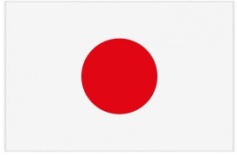 日本自治集団が目指す社会が
２年以内に実現できなければ
日本は
グレートリセットに飲み込まれて
一旦消滅する
その場合
日本自治集団は
反体制派組織として
日本再生の為
戦うことになる
日本自治集団
日本自治集団の創設目的
「日本自治集団」は
日本各地の伝統文化慣習を尊重し実践する
各種団体が団結して
八紘為宇を理想と掲げ
日本文化慣習を基盤にした
自治社会を実現する
日本自治集団の理念
一　報本反始
　祖先が価値あるものとして継承してきた伝統文化慣習を受け継ぐ。
二　自立自存
　各団体が志を共有し集団化することで自立自存力を高める。
三　共生共栄
　夫々の団体が共働して集団としての共助共栄を図る。
今年の目標
〇　各団体の自立自存能力を高める。
〇　各団体が関わり合うことで共助共栄の実を挙げる。
〇　各団体そのものの社会的存在意義を明確にする。

自団体（自社）のよりよい環境づくりや成長発展に留まらず
「よりよい社会づくり」に貢献できる団体へと成長発展する
日本自治集団の組織（旧）
代　表
事務局
構想委員会
総　会
経済・通貨部会
国土・エネルギー
建築・物流備蓄部会
各加盟団体
各加盟団体
各加盟団体
農・食・健康部会
各加盟団体
各加盟団体
各加盟団体
憲法・規範部会
事務局へ
文化・道徳・教育部会
広報・情報部会
日本自治集団の組織・業務
代　表　　　　　　　日本自治集団の指揮・取りまとめ並びに総会の議長
各部会委員長　　部会業務の指揮・取りまとめ

総　会　　　　加盟各団体の代表からなる意思決定
部　会　　　　各加盟団体の代表からなる事業の企画・運営
事務局　　 　広報・業務調整・記録・通信連絡及び事務経理
　　　　　　　　 　　　  
   農・住・衣・健康等部会　　　衣食住等各団体の自立・自存事業　　　　　　　　　　
　文化・道徳・教育部会　　　　集団内の価値観の共有や団結の育成・強化事業　　　　　　　　　　
　経済・エネルギー等部会　　経済・エネルギー等各団体間の共助・共栄事業
日本自治集団の組織（新）
代　表
【広報・連絡・調整機能】
事務局
【企画・運営機能】
文化・道徳・教育部会
農・住・衣・健康等部会
経済・エネルギー等部会
【各事業実践機能】
各加盟団体
各加盟団体
各加盟団体
各加盟団体
各加盟団体
各加盟団体
各加盟団体
各加盟団体
各加盟団体
各加盟団体
各加盟団体
各加盟団体
各加盟団体
各加盟団体
各加盟団体
日本自治集団の役職
代　　表　　荒谷卓
事務局　　 細川彩（事務、連絡、経理等）
　　　　　　　　宮平崇（日本自治集団市場の運営）
　　　　　　　　佐伯寛志（定例会合、業務調整）
　　　　　　　　大村奈未（HP運営）
経済・エネルギー等部会　　 委員長　白山徳彦
農・住・衣・健康等部会　　　 委員長　三浦夏南
文化・道徳・教育部会　　　　委員長　大原光秦
新しい決まり事（案）
各団体の職能、人間関係等を集団内に普及する。
定例の会合を設ける。
会合や集会には必ず参加する（代行可）。
計画事業には全団体が役割を決めて参加する。
計画事業に必要な予算を各団体で負担する。
計画事業の進展・成果をホームページで共有する。
ホームページ上に市場を開設・運営する。
各団体の新たな取り組みはホームページで共有する。
各団体の職能、人間関係等を集団内に普及
百　姓
法　務
縫　製
大　工
健　康
各団体の職能、人間関係等を集団内に普及
百　姓
法　務
縫　製
大　工
健　康
補正予算
各事業あるいは追加事業で予算が必要になった場合は
臨時総会を開催して承認の上、年度収入額の範囲内で
予算の追加執行をする。
会員と年会費について
正会員（決議権有）　年会費１０万円
準会員（決議権無）　年会費１万円（上限なし）
入会について
入退会
◎正会員の推薦（推薦会員の責任で入退会決定）
◎上記以外の入会希望団体は代表+正会員の面接
（代表の責任で入退会決定）

入会団体の条件
◎目的・理念等に賛同
◎会費を納める
事務諸計費について
事務関連の実費
人件費は時給１０００円とするも月額１０万を超えない